СЕРЕБРЯНЫЕ ВОЛОНТЕРЫ КУЛЬТУРЫ В СОДРУЖЕСТВЕ МУЗЕЕВ
ЦЕЛЬ ПРОЕКТА
Привлечение серебряных волонтеров и лиц
пожилого возраста в активную
познавательную и образовательную
деятельность в музейном пространстве.
Дополнительные цели:
Продвижение интереса к культурной жизни
города, частью которой является  музейное
сообщество, в каждую семью.  Новые
возможности для людей третьего возраста,
результатом  которых является укрепление
семейных и межпоколенческих связей.
ЗАДАЧИ ПРОЕКТА
Вовлечение лиц старшего возраста в активный процесс музейного просвещения; 
Формирование нового коллектива волонтеров с идентичными культурными запросами; 
Повышение качества жизни старшего поколения посредством включения в активную волонтерскую деятельность. 
Проведения обучения для общественных экскурсоводов и арт-медиаторов;
МЕТОДЫ РЕАЛИЗАЦИИ ПРОЕКТА
-  Поиск музеев для сотрудничества в проекте
   Заключение соглашений о сотрудничестве с музеями 
-  Набор волонтеров из лиц старшего возраста для участия в проекте; 
-  Обучение участников проекта сотрудниками музеев, подготовка помощников в музеях, арт-медиаторов и общественных экскурсоводов; 
-  Участие волонтеров в работе на экспозициях ,фестивалях, квестах и 
  других мероприятиях музеев.
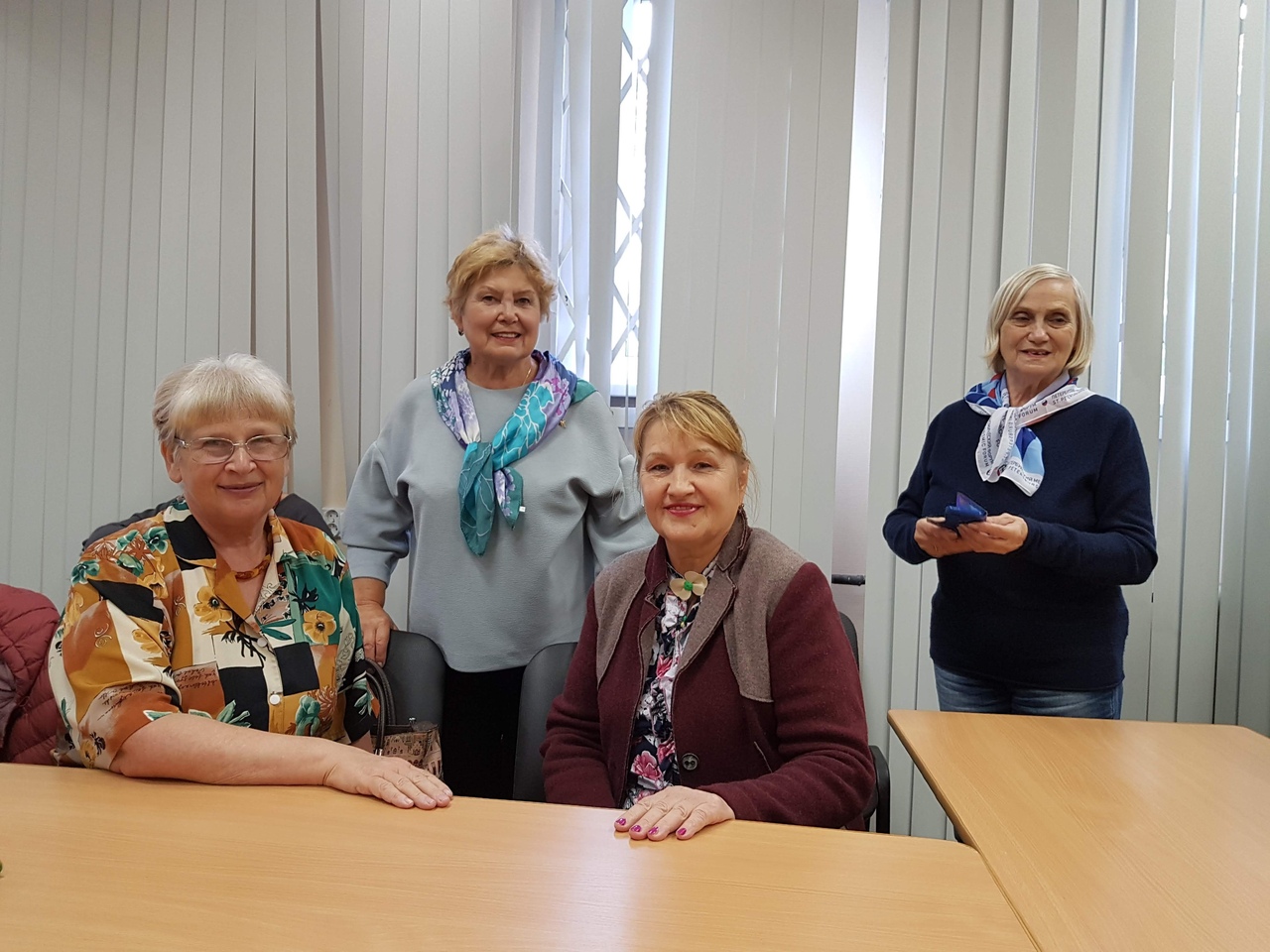 МАНЕЖ
АНДРЕЕВА НАТАЛИЯ
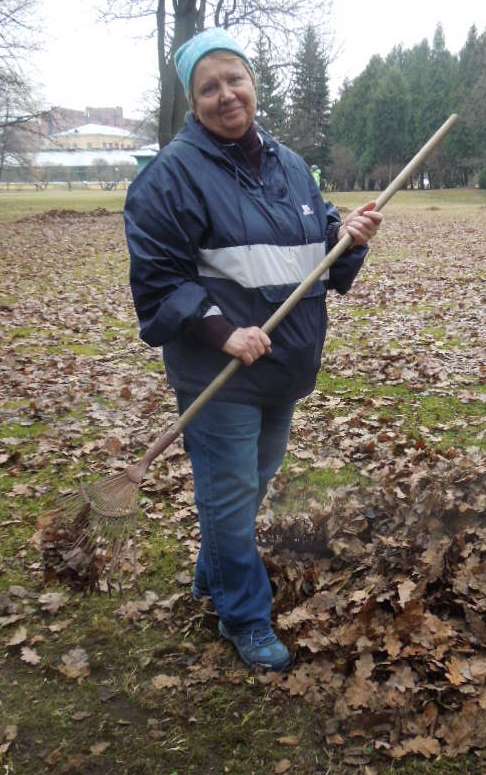 БОТАНИЧЕСКИЙ САД
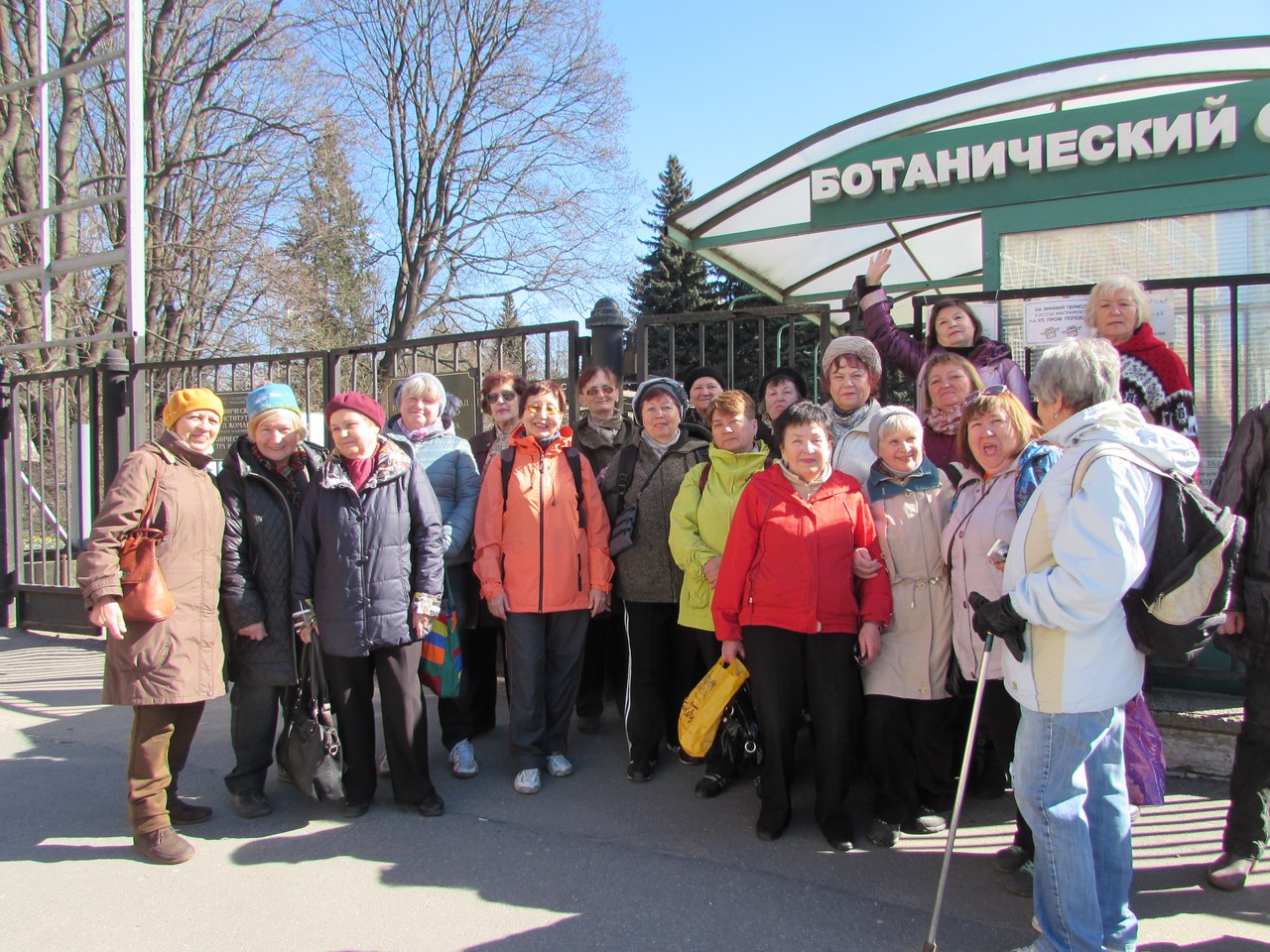 НИФАТОВА ТАТЬЯНА
РУССКИЙ МУЗЕЙ
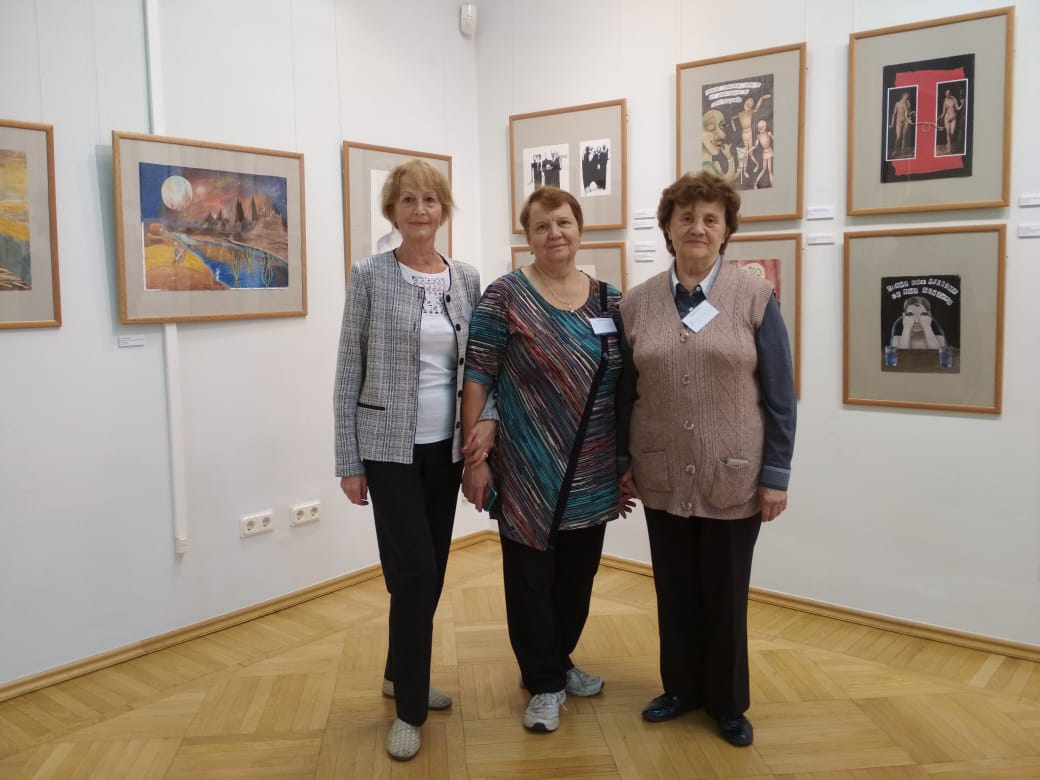 Текст слайда
ЛЮДМИЛА КУЧЕРЕНКО
БОТАНИЧЕСКИЙ САД ПЕТРА ВЕЛИКОГО
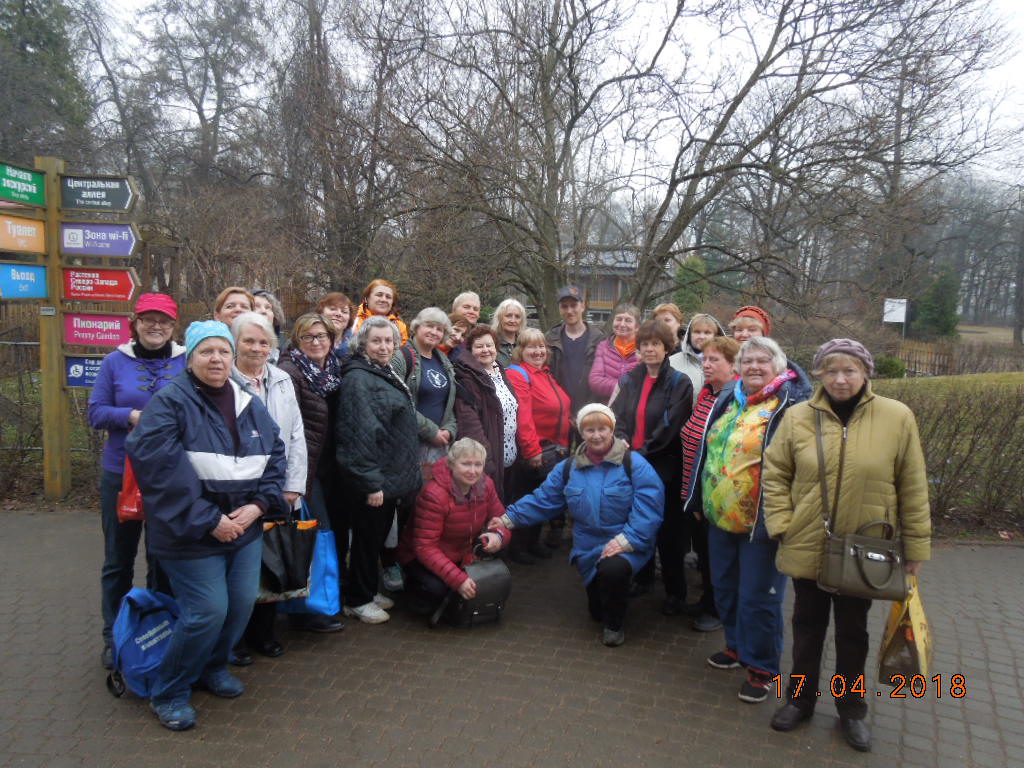 ОТ ГРАБЛЕЙ ДО ФЕСТИВАЛЕЙ И КВЕСТОВ
УБОРКА ЛИСТВЫ В РАМКАХ ВЕСЕННЕЙ НЕДЕЛИ ДОБРА
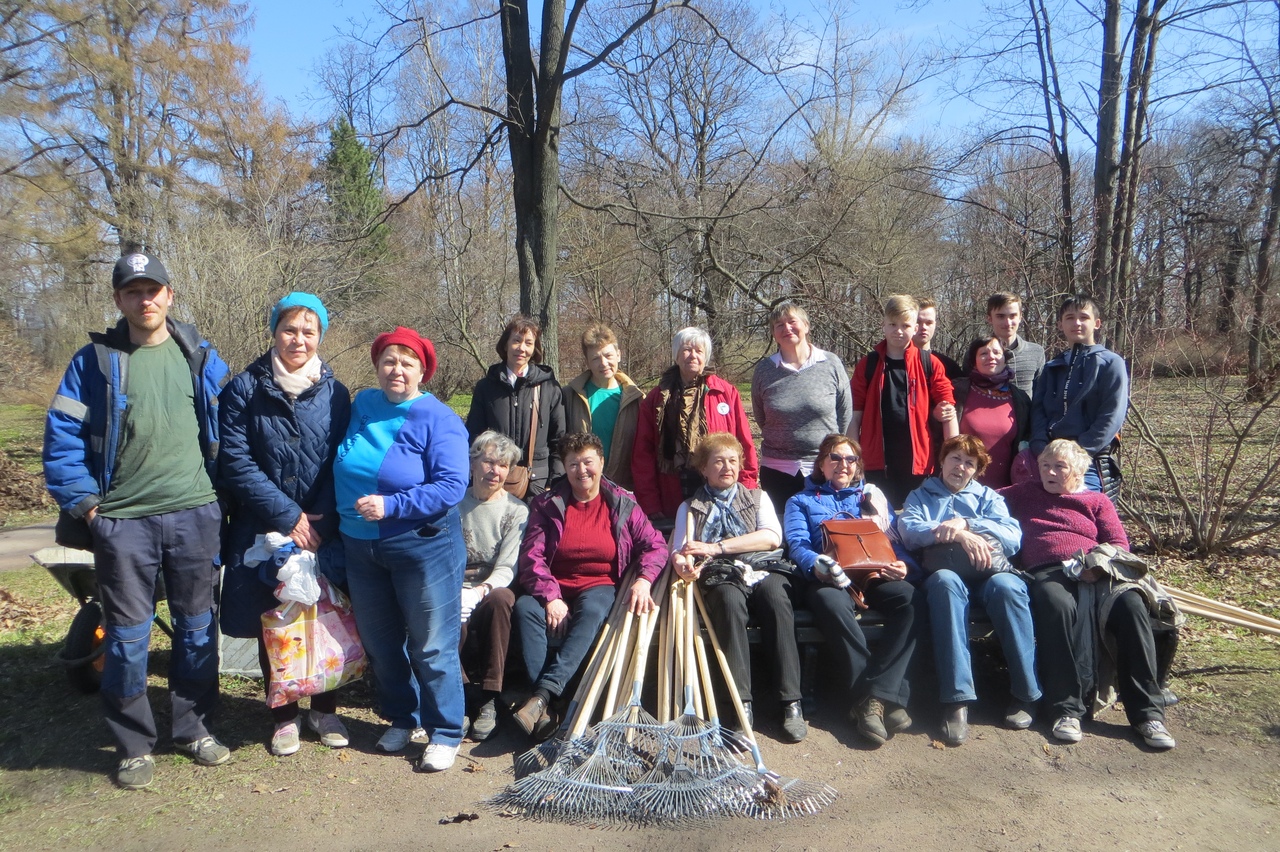 ДЕНЬ ПЕРВОЦВЕТОВ
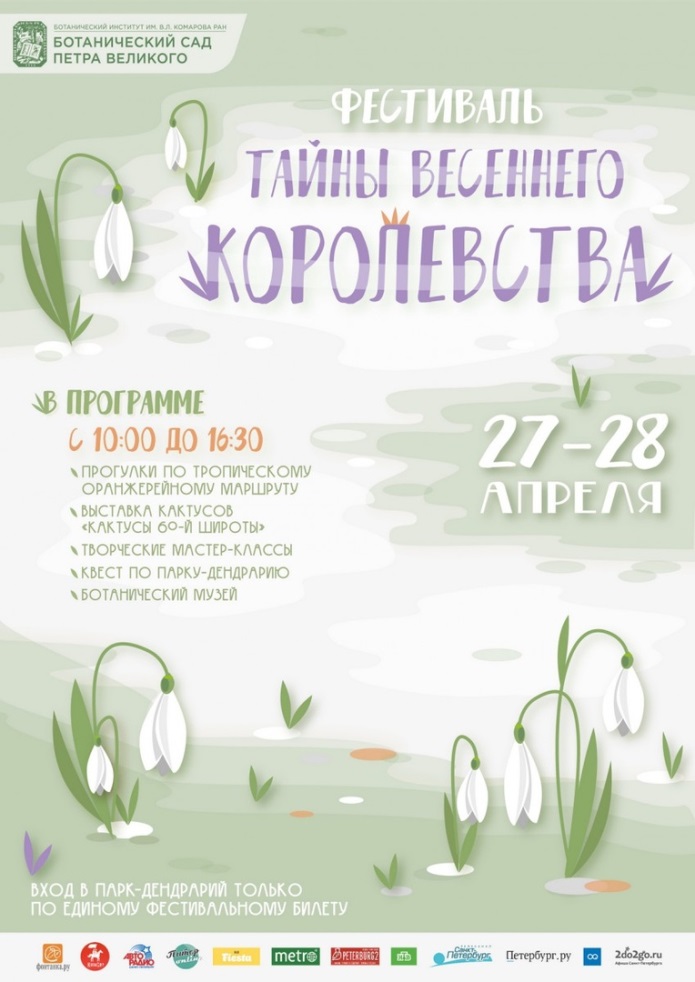 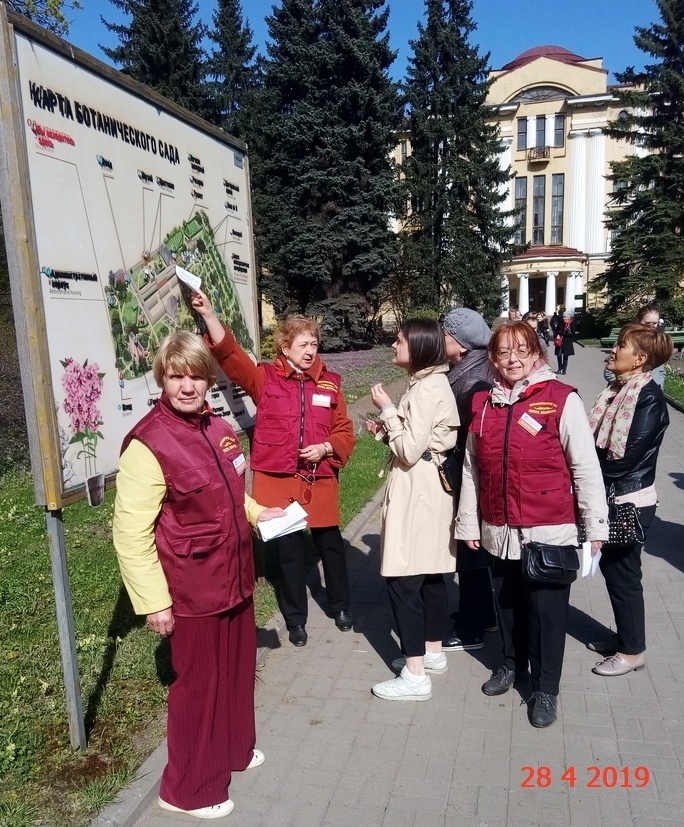 САКУРА
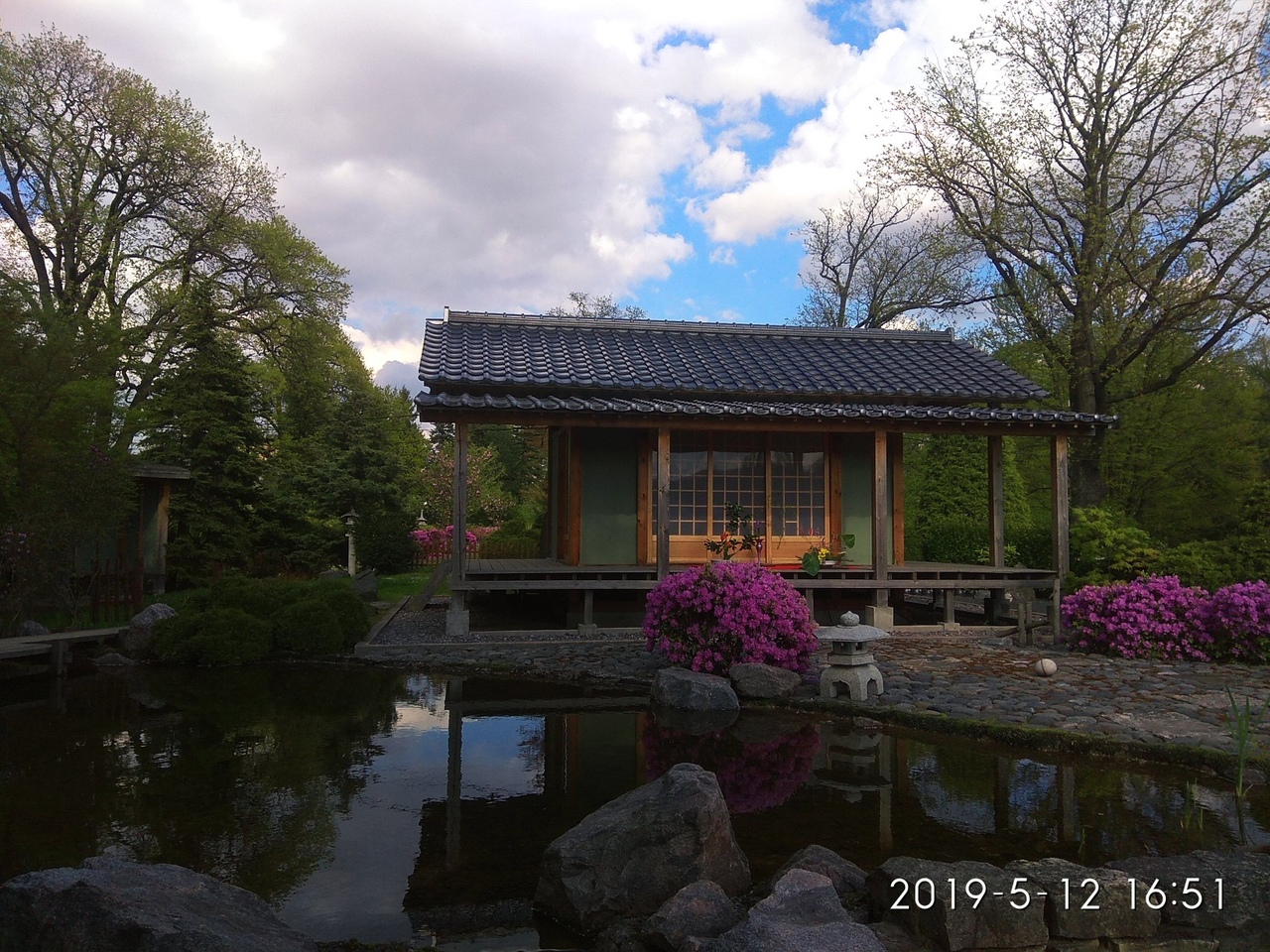 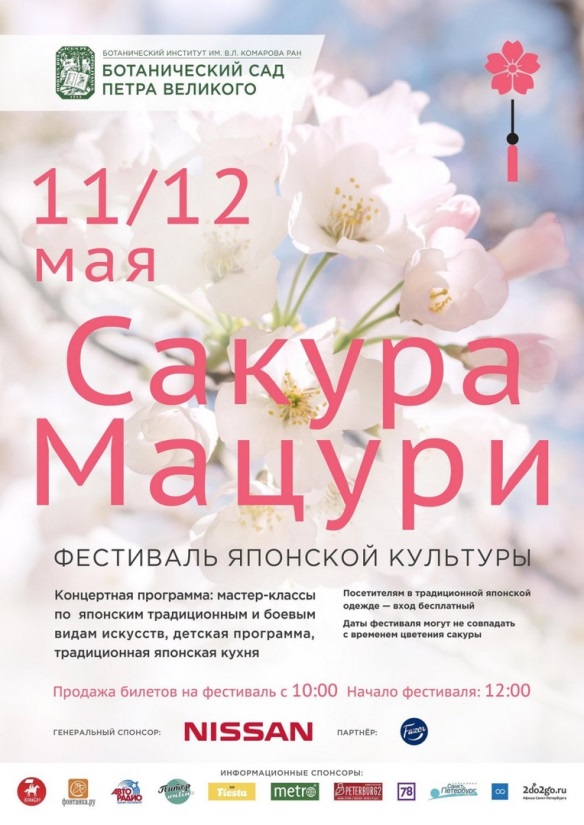 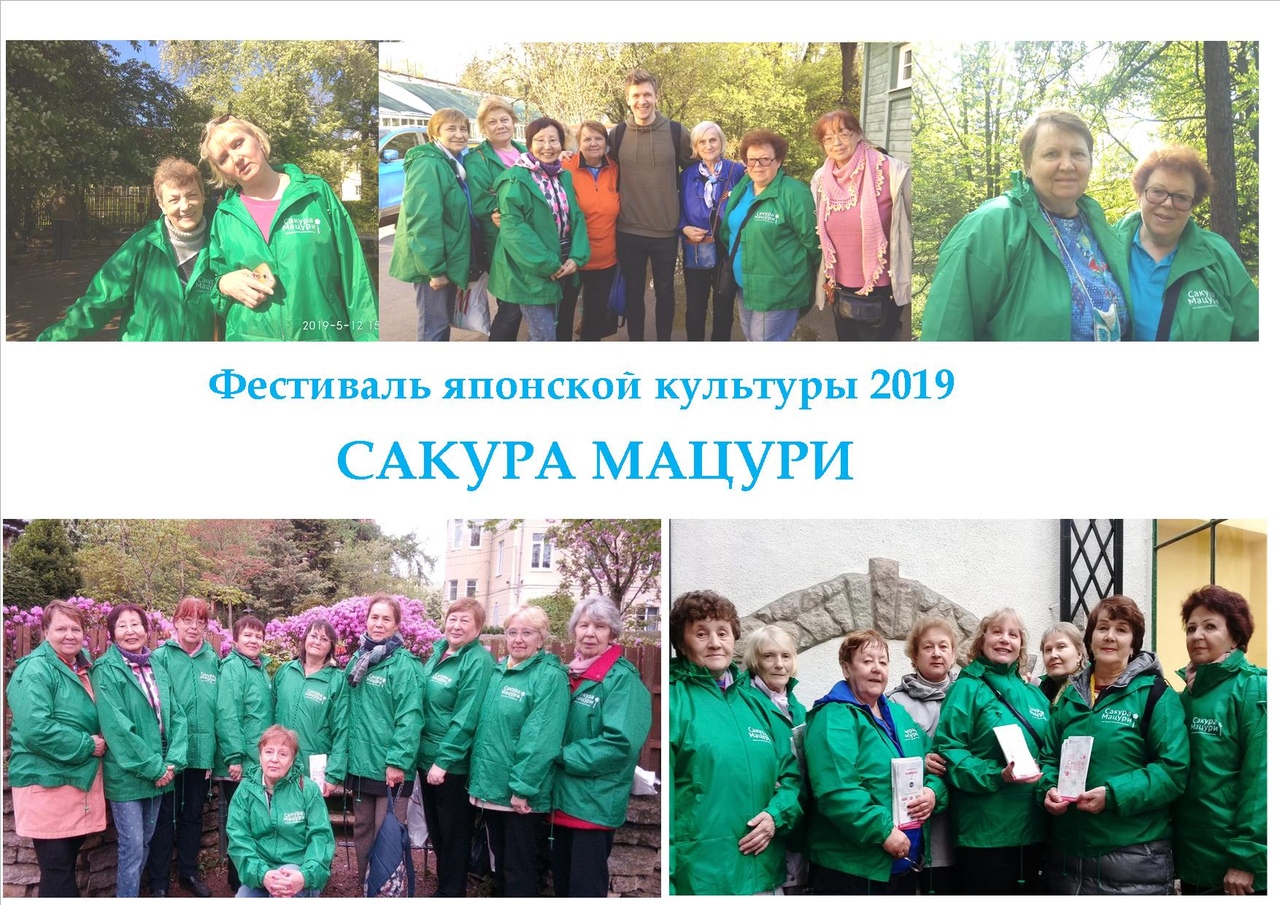 ЦЕНТРАЛЬНЫЙ ВЫСТАВОЧНЫЙ ЗАЛ "МАНЕЖ"
ОТ СОЗЕРЦАНИЯ К СОТРУДНИЧЕСТВУ
ПОСТАНОВКА ЗАДАЧ
ОБУЧЕНИЕ
ВЫСТАВОЧНЫЙ ПРОЕКТ
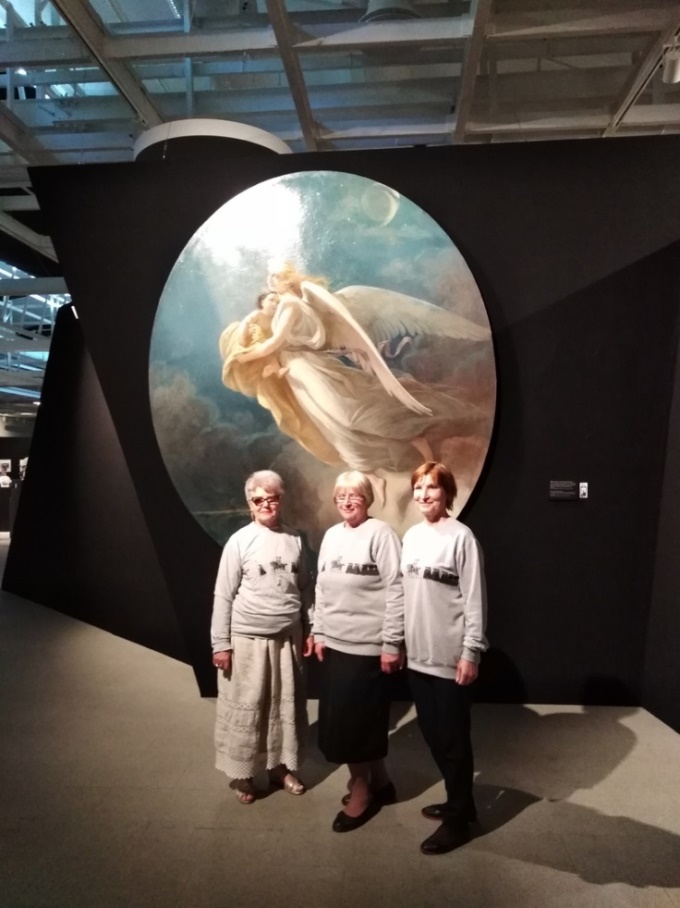 Куратор выставки Ирина Левашова с волонтерской командой
AES+F "ПРЕДСКАЗАНИЯ И ОТКРОВЕНИЯ"
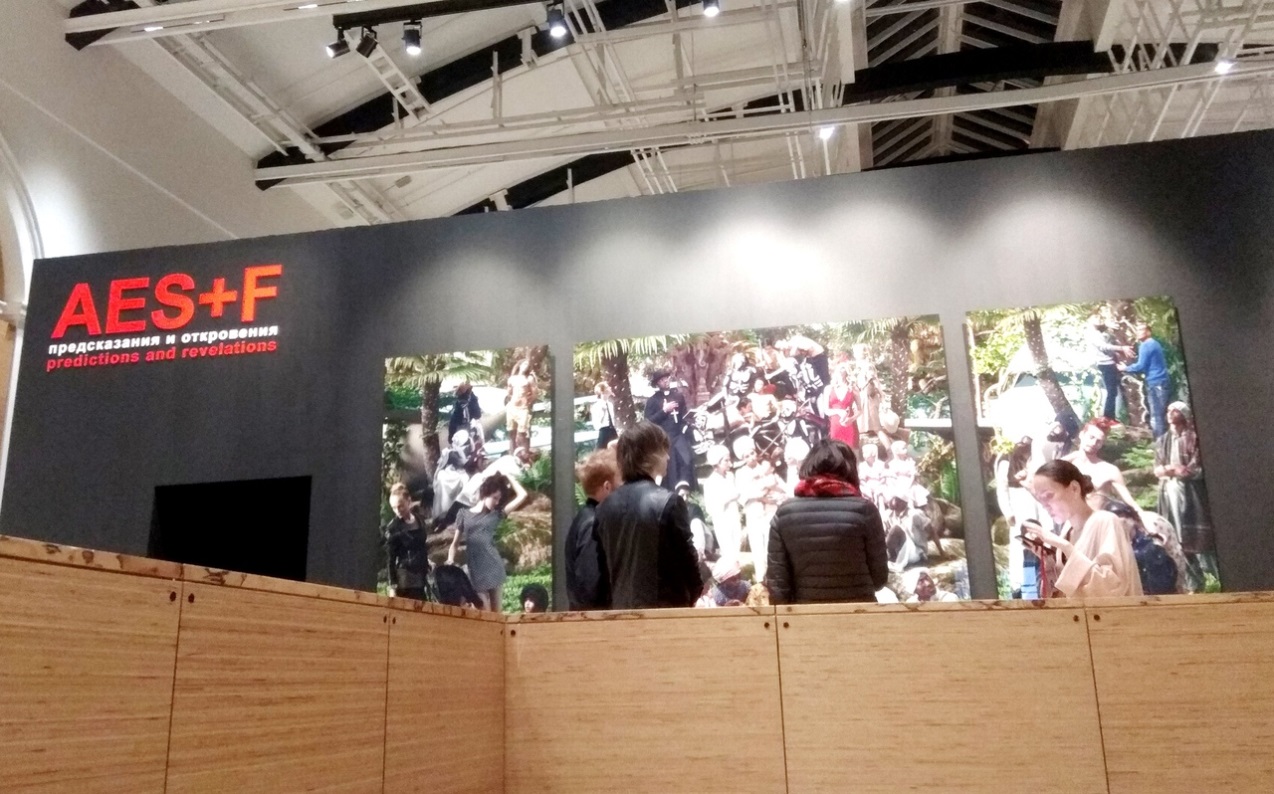 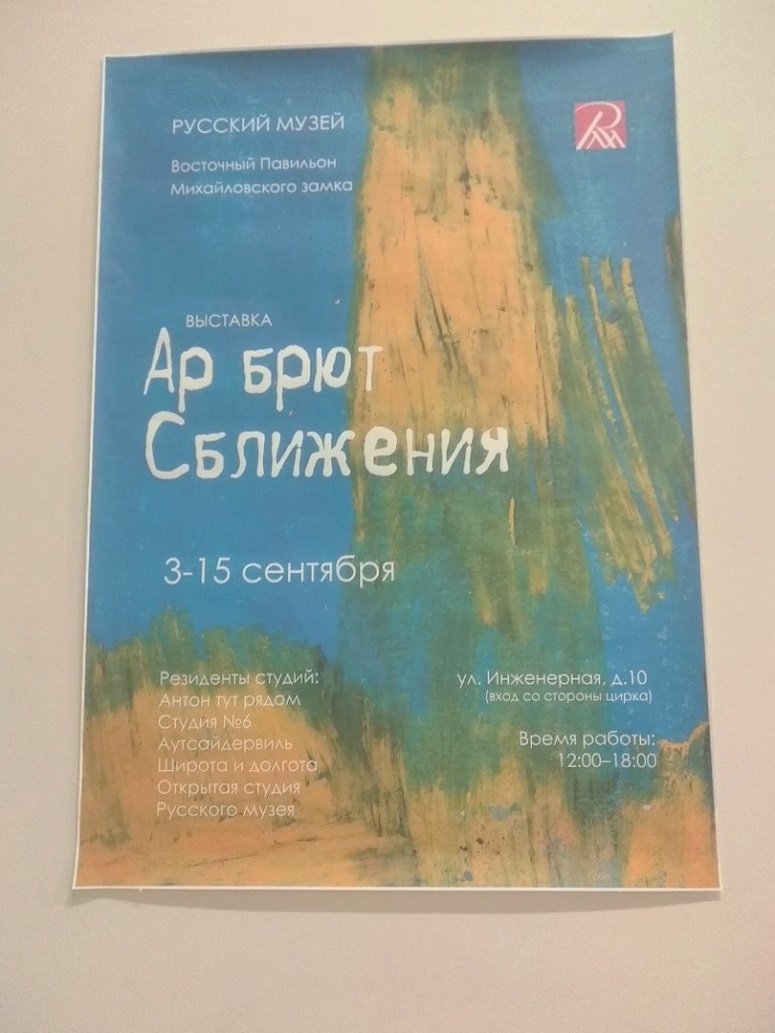 РУССКИЙ МУЗЕЙ ОТ ЛЮБВИ К ИСКУССТВУ К АРТ-МЕДИАТОРСТВУ
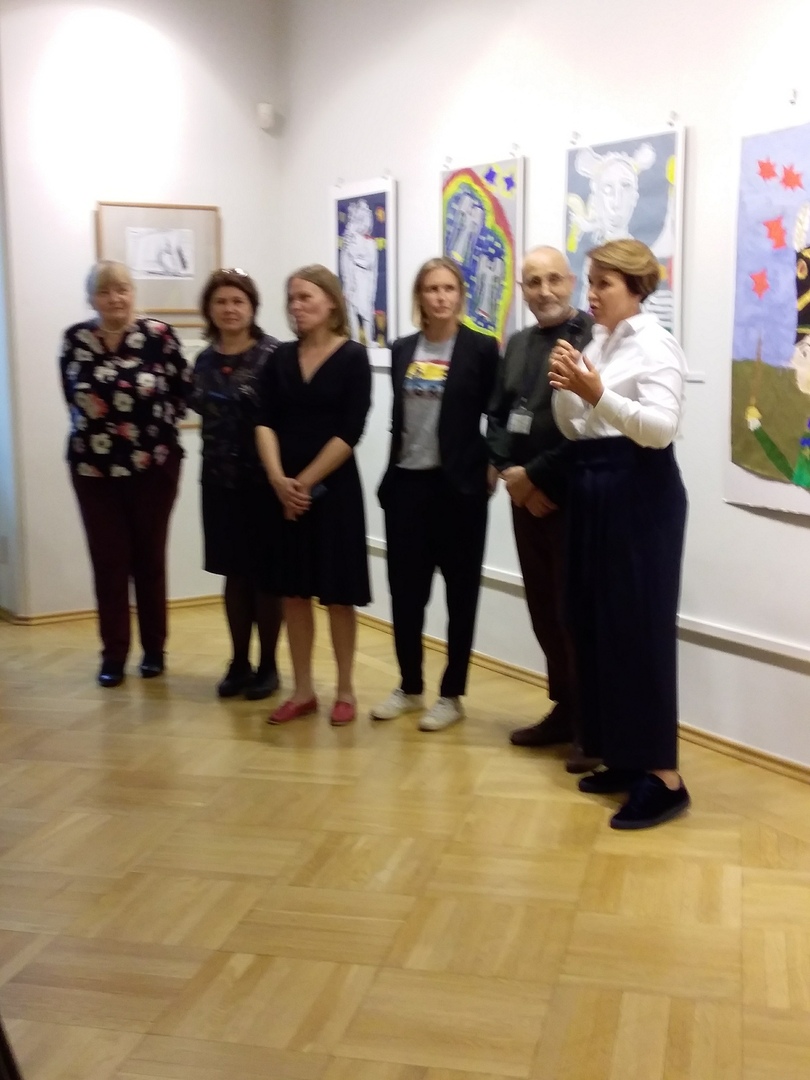 ПОСТАНОВКА ЗАДАЧИ, 

МЕТОДИЧЕСКИЙ МАТЕРИАЛ
Арт-медиаторы а работе
Презентация выставки "Арт-Брют"
Ожидаемые результаты проекта
ОЖИДАЕМЫЕ РЕЗУЛЬТАТЫ
В проекте приняли участие  90 «серебряных» волонтеров.
Выстроены партнерские отношения с 6 музеями Санкт-Петербурга.
Проведены экскурсии волонтерами проекта для детей социальных учреждений и лиц старшего возраста, в том числе получателей социальных услуг КЦСОН Санкт-Петербурга и Ленинградской области,для лиц предпенсионного возраста.
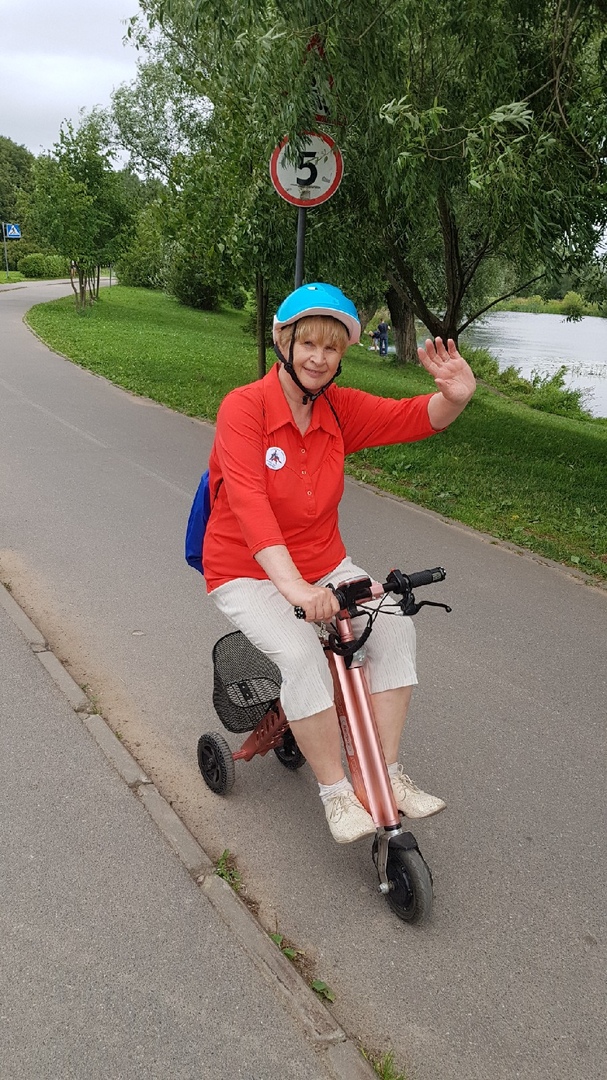